Conversation with Interim ProvostTeresa A. Sullivan andExecutive Vice President for Health Sciences Norman Beauchamp
January 24, 2020
Today’s agenda
Lay of the land for this morning – Terry Sullivan
Provost Search Update – Beronda Montgomery and Ron Hendrick
Strategic Plan Overview – Joe Salem and Vennie Gore
Diversity, Equity, and Inclusion Plan Steering Committee Brief Overview – Cynthia Jackson-Elmoore and Luis Garcia
Health Sciences – Norm Beauchamp 
Admissions, dean reviews and searches – Terry Sullivan
Q&A, via microphone or with card option of anonymity
Provost Search Update
Search Overview
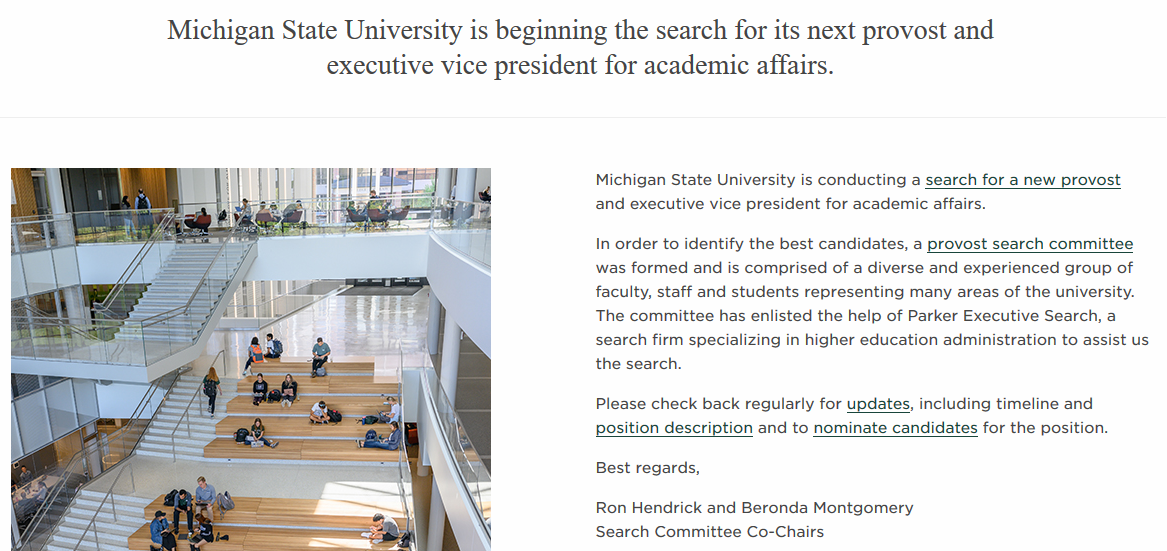 https://msu.edu/provostsearch/
Search Overview Timeline
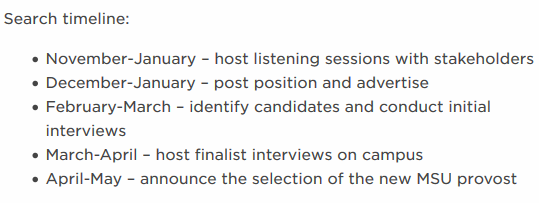 https://msu.edu/provostsearch/
Upcoming Listening Sessions
February 12, 2020 at 3:30 PM, Lake Huron – MSU Union
	(Faculty)

February 18, 2020 at 3:30 PM, Lake Huron – MSU Union
	(Staff)

February 19, 2020 at 7:00 PM, Lake Huron – MSU Union (Students)
Strategic Plan Overview Conversation with Interim Provost Teresa Sullivan and Executive Vice President for Health Sciences Norman Beauchamp
January 24, 2020
How can we create an aspirational and meaningful shared institutional vision for the future?
How should MSU position itself for leadership and distinguish itself as a model, next-generation, land-grant institution?
Key Questions To Address
What does the fourth industrial revolution and the new economy mean for MSU and those it serves?
How will we align our skills, incentives, and resources to create a plan to achieve our collective vision?
How do we answer the intractable institutional challenges (i.e., deferred maintenance, financial position)?
How can we leverage our collective resources and anticipate society’s evolving needs to establish cross-institutional priorities and initiatives?
Steering Committee Deliverables
Review our mission and values
Develop and recommend strategic themes based on campus engagement
Aggregate themes and develop strategic plan framework for recommendation to President Stanley and the Board of Trustees
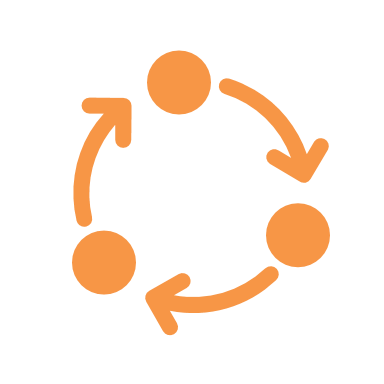 Coordinate and provide leadership to working groups to address strategic themes
Identify and recommend key strategic goals and objectives
Produce a strategic plan for recommendation to President Stanley and the Board of Trustees
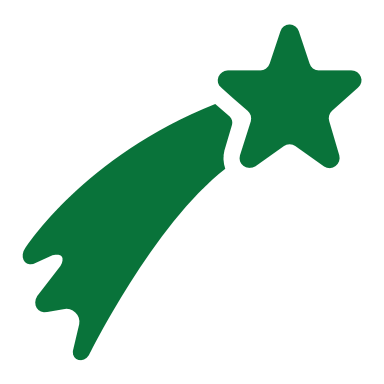 Make recommendations for implementation
Strategic Planning Process & Timing
Input Gathering
Integration to Vision
The Plan
October 2020 - March 2021
January - May 2020
June - October 2020
Listening to our stakeholders
Senior Leadership retreat
Reaffirming and restating what we heard via feedback loops
Translating themes into strategic goals and objectives
Framing the future of MSU
Strategic Direction and Framework
Diversity, Equity and InclusionSteering Committee Brief Overview
Conversation with Interim Provost Teresa Sullivan and Executive Vice President for Health Sciences Norman Beauchamp
January 24, 2020
Principles for DEI Planning Process
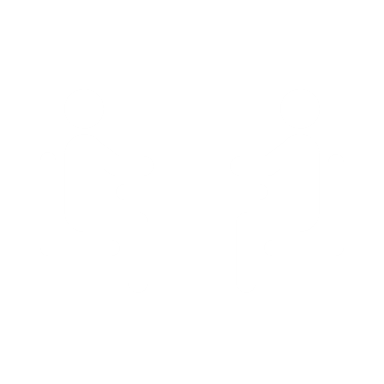 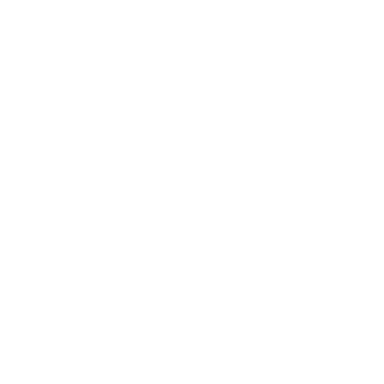 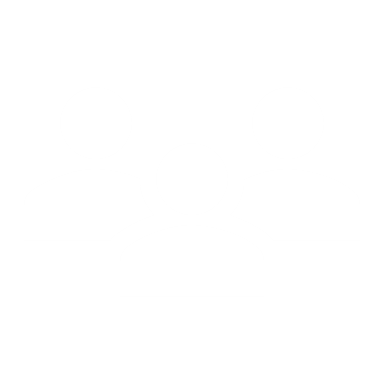 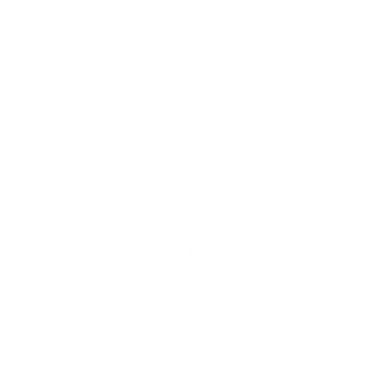 Facilitate an inclusive, campus-wide process through which key  stakeholders co-design the DEI plan
Coordinate with the University Strategic Plan Steering Committee to build an integrated approach to university planning efforts
Discover and embrace a set of shared values for the campus community and stakeholders
Foster an open, iterative process with a high value placed on two-way communication
Principles for DEI Planning Process Cont’d.
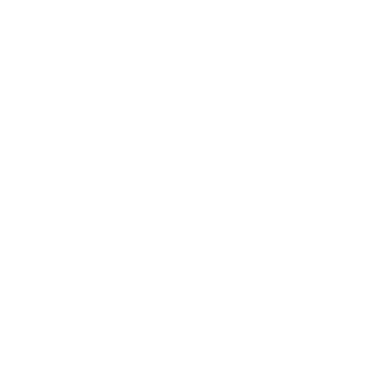 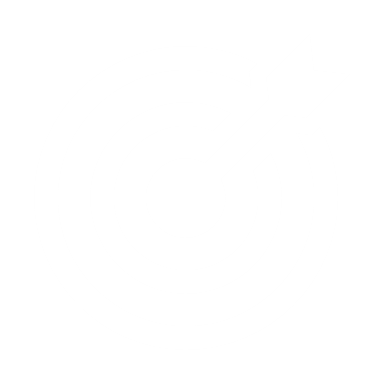 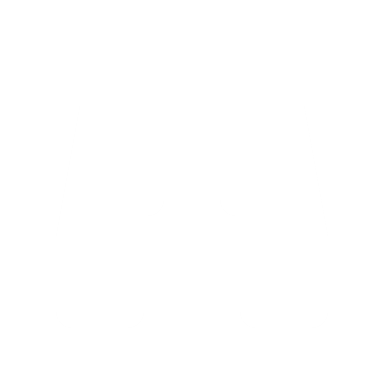 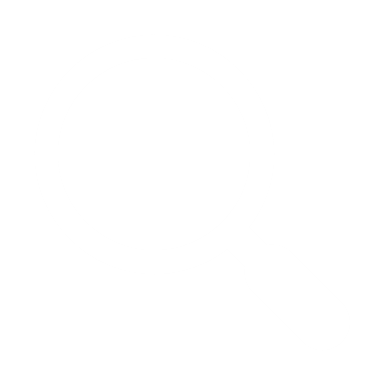 Utilize benchmarking activities to review other successful university DEI initiatives
Develop a plan that is evidence based and data informed
Look internally to examine our current DEI efforts to identify strengths and opportunities
Look externally to understand the changing DEI dynamics facing higher education nationally
DEI Steering Committee Deliverables
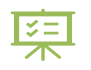 University-wide inventory of DEI efforts and initiatives.
Feedback across campus and from alumni and external partners.
Best practices and insights from benchmarking.
Recommendations for: (a) metrics, central and unit based, to measure on-going progress for DEI across MSU; and (b) unit/role accountability for DEI initiatives and outcomes across MSU.
Recommendations for a Strategic DEI planning process for the university, with short-term, mid-range, and long-term action items and goals, with the end goal of making MSU a national leader in this area.
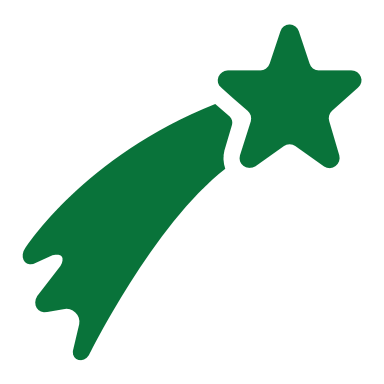 DEI Steering Committee Process Flow and Timeline
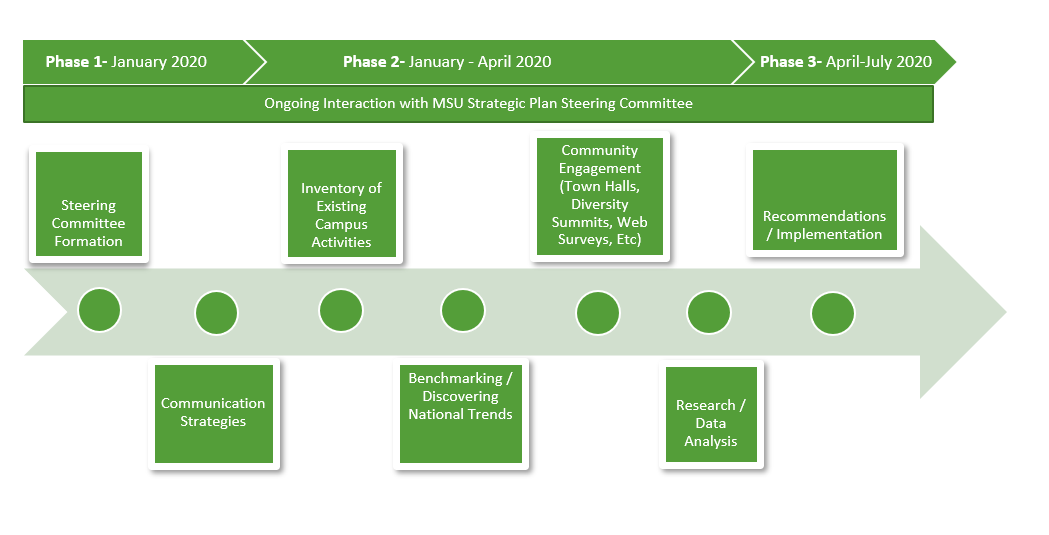 Health Sciences
Health Sciences
Norman J. Beauchamp Jr., Executive Vice President for Health Sciences
Blank slide
Admissions totals
In-State Admission
Domestic out-of-state admissions
International admissions
Blank slide
Q&A
Q&A